TRÒ CHƠI Ô CHỮ
1
2
3
4
5
6
LUẬT CHƠI
- Trò chơi ô chữ gồm 6 ô chữ được đánh số từ 1 đến 6 sẽ tương ứng với 6 câu hỏi.
- Các em dựa vào Atlat ĐLVN và kiến thức đã học để trả lời, mỗi câu hỏi có 1 lượt trả lời.
- Em nào trả lời đúng sẽ nhận được 1 phần quà nhỏ và ô chữ sẽ hiện ra chữ cái tương ứng, trả lời sai ô chữ sẽ bị khóa lại.
- Trong quá trình trả lời, em nào trả lời đúng tên từ khóa thì sẽ nhận được phần quà lớn hơn.
TRÒ CHƠI Ô CHỮ
1
2
3
4
6
5
I
Ê
Ể
U
Đ
Ô
Ồ
B
Câu 1. Nhiệt độ trung bình năm ở hầu hết mọi nơi trên cả nước đều trên bao nhiêu 0C?
A. 200C                B. 300C             C. 400C               D. 500C
Câu 2. Nước ta có lượng mưa trung bình năm là bao nhiêu mm/năm?
A. 1000-2000mm  B. 1500-2000mm   C. 2000-2500mm  D. 2500-3000mm
Câu 3. Độ ẩm không khí của nước ta là trên bao nhiêu %?
A. 60%                 B. 70%              C. 80%                D. 90%
Câu 4. Gió mùa mùa đông của nước ta thổi theo hướng nào?
A. tây nam            B. tây bắc          C. đông nam         D. đông bắc
Câu 5. Gió mùa mùa hạ ở nước ta hoạt động từ tháng mấy đến tháng mấy?
A. tháng 5 – 10      B. tháng 6 – 10 	C. tháng 7 – 10       D. tháng 8 – 10 
Câu 6. Khí hậu nước ta phân hóa đa dạng là do sự ảnh hưởng của?
A. vị trí địa lí         B. hình dạng lãnh thổ      C. địa hình          D. Cả A, B, C
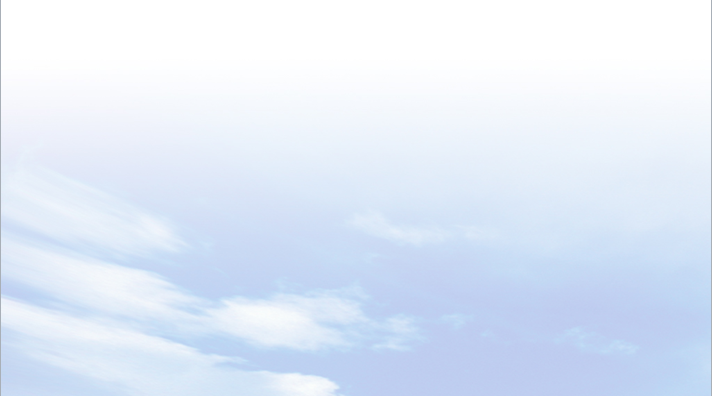 LỚP
8
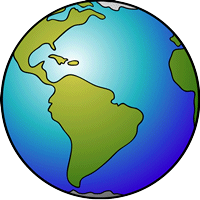 PHẦN ĐỊA LÍ
BÀI 5. THỰC HÀNH: VẼ VÀ PHÂN TÍCH 
BIỂU ĐỒ KHÍ HẬU 
NỘI DUNG BÀI HỌC
1
VẼ BIỂU ĐỒ KHÍ HẬU
2
NHẬN XÉT BIỂU ĐỒ KHÍ HẬU
BÀI 5
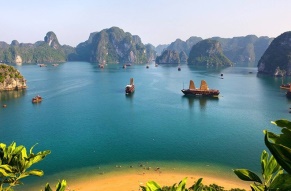 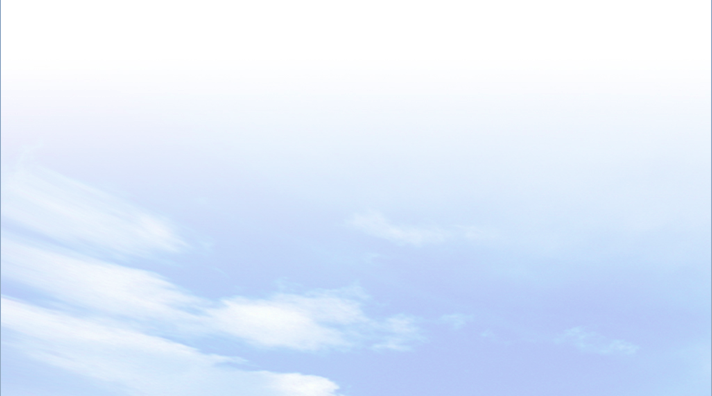 1
VẼ BIỂU ĐỒ KHÍ HẬU
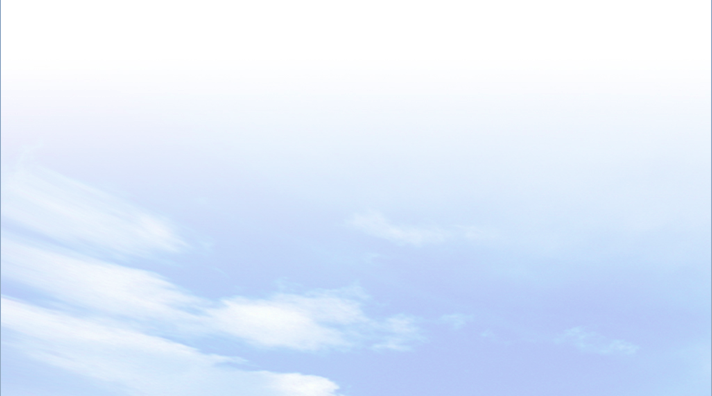 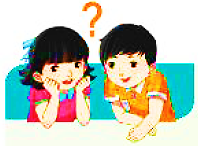 Quan sát bảng số liệu SGK, hãy lựa chọn và vẽ biểu đồ khí hậu của 1 trạm khí tượng.
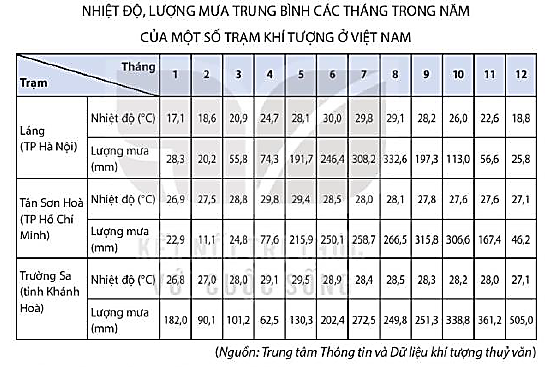 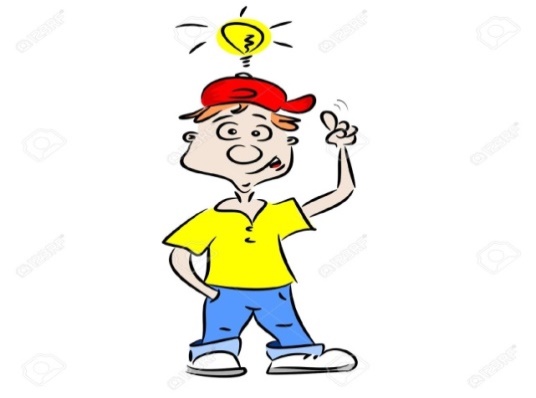 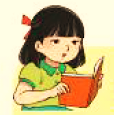 Lựa chọn và vẽ biểu đồ khí hậu: trạm khí tượng Tân Sơn Hòa (TPHCM)
BÀI 5
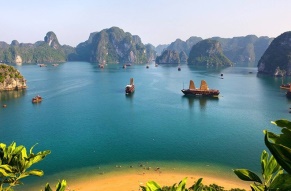 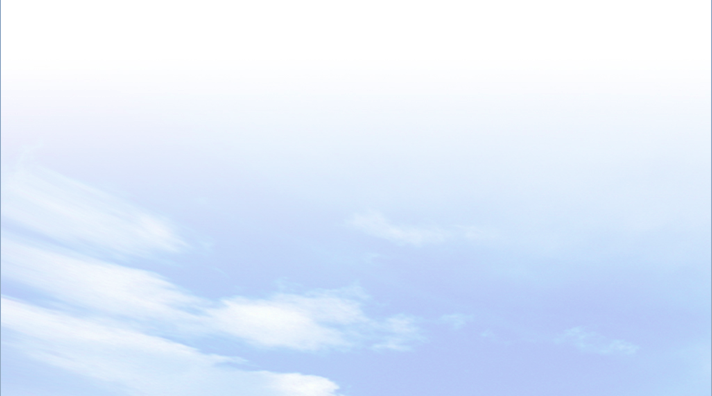 1
VẼ BIỂU ĐỒ KHÍ HẬU
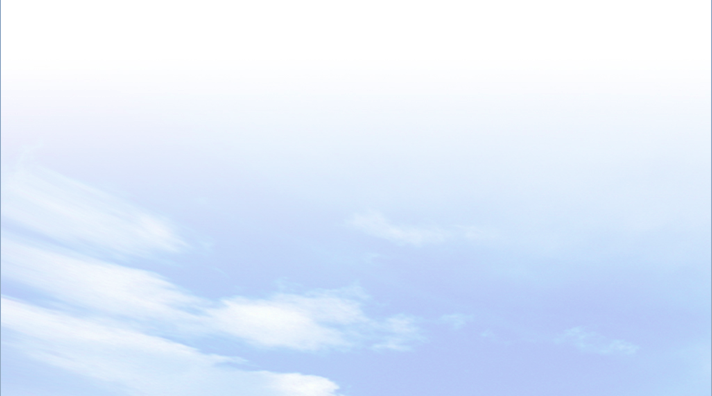 CÁC BƯỚC VẼ BIỂU ĐỒ KHÍ HẬU
Bước 1: Xác định các giá trị cao nhất trong bảng số liệu để tiến hành xây dựng hệ trục tọa độ.
Ví dụ: Trạm Tân Sơn Hòa (TPHCM) có nhiệt độ tháng cao nhất là 29,8°C, lượng mưa tháng cao nhất là 315,8mm.
Bước 2: xây dựng hệ trục tọa độ, bao gồm 1 trục hoành và 2 trục tung
- Trục hoành thể hiện các tháng trong năm (12 tháng)
- Trục tung: (2 trục)
+ Một trục nhiệt độ: Ta sẽ lấy giá trị cao nhất trên trục thể hiện nhiệt độ là khoảng 35°C để cân xứng với trục lượng mưa.
+ Một trục lượng mưa: Ta sẽ lấy giá trị cao nhất trên trục thể hiện lượng mưa là khoảng 350mm. 
Bước 3: Vẽ biểu đồ lượng mưa
- Vẽ lần lượt tuần tự các cột lượng mưa từ tháng 1 cho đến tháng 12.
- Tháng 1 và tháng 12 sẽ vẽ liền với trục.
- Ví dụ: Tháng 1 lượng mưa là 22,9mm, tháng 2 là 11,1mm.
Bước 4: Vẽ đường biểu diễn nhiệt độ
- Xác định các điểm nhiệt độ giữa các tháng.
- Nối các điểm lại thành một đường liên tục.
Bước 5: Hoàn thiện biểu đồ
Bổ sung bảng chú giải, tên biểu đồ
BÀI 5
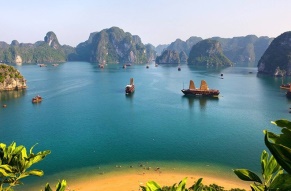 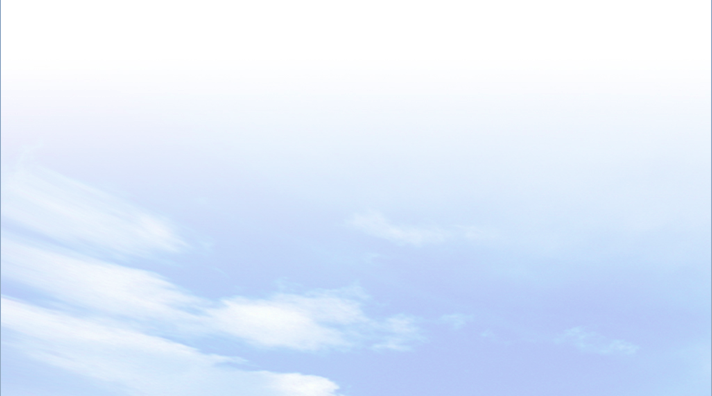 1
VẼ BIỂU ĐỒ KHÍ HẬU
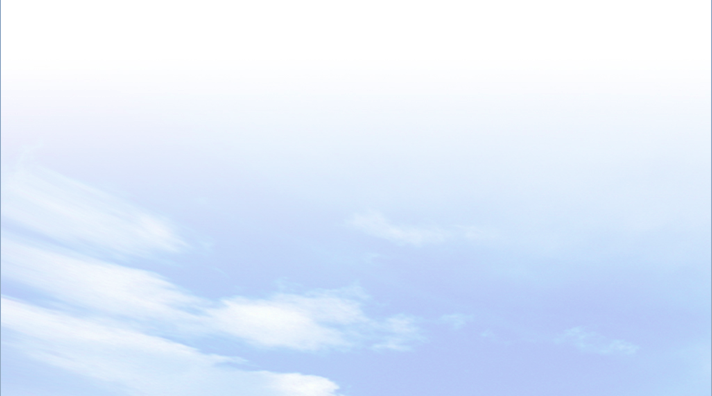 0C
mm
35
350
30
300
25
250
200
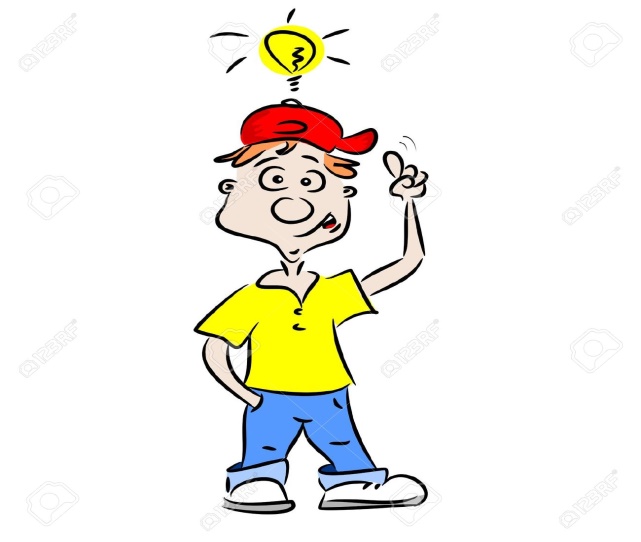 20
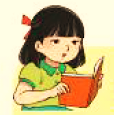 150
15
100
10
5
50
0
7
0
Tháng
1
2
3
4
5
6
8
9
10
11
12
Nhiệt độ
Lượng mưa
Biểu đồ thể hiện nhiệt độ và lượng mưa ở Tân Sơn Hòa (TPHCM)
BÀI 5
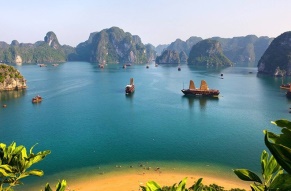 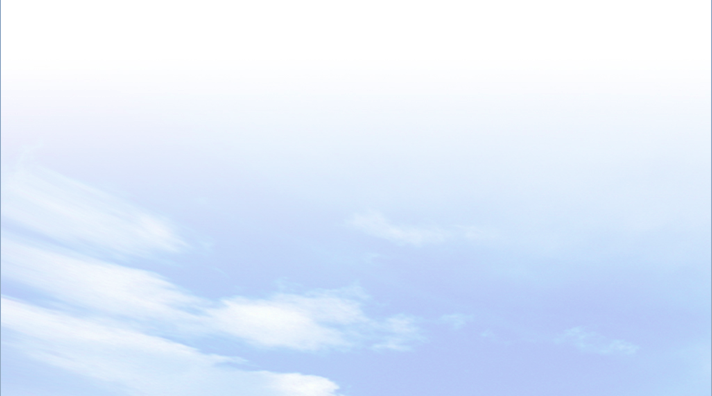 2
NHẬN XÉT BIỂU ĐỒ KHÍ HẬU
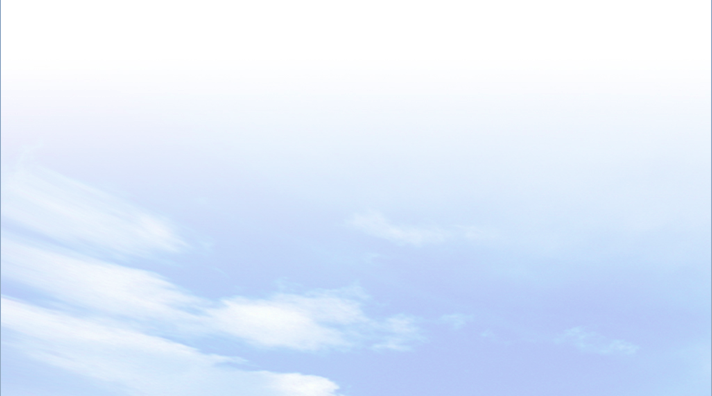 HOẠT ĐỘNG NHÓM
Thời gian: 5 phút
NHIỆM VỤ
* NHÓM 1, 2, 3 VÀ 4: Quan sát biểu đồ và bảng số liệu, hãy:
- Cho biết nhiệt độ trung bình năm của Tân Sơn Hòa (TPHCM) là bao nhiêu?
- Cho biết biên độ nhiệt năm của Tân Sơn Hòa (TPHCM) là bao nhiêu?
* NHÓM 5, 6, 7 VÀ 8: Quan sát biểu đồ và bảng số liệu, hãy:
- Cho biết tổng lượng mưa trung bình năm của Tân Sơn Hòa (TPHCM) là bao nhiêu?
- Cho biết thời gian mùa mưa (mùa mưa là thời gian có 3 tháng liên tục trở lên có lượng mưa trên 100mm).
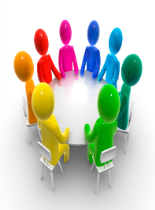 BÀI 5
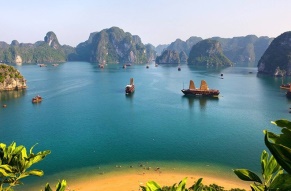 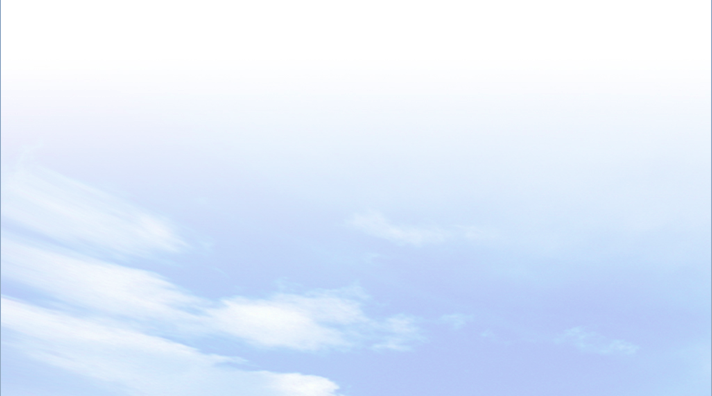 2
NHẬN XÉT BIỂU ĐỒ KHÍ HẬU
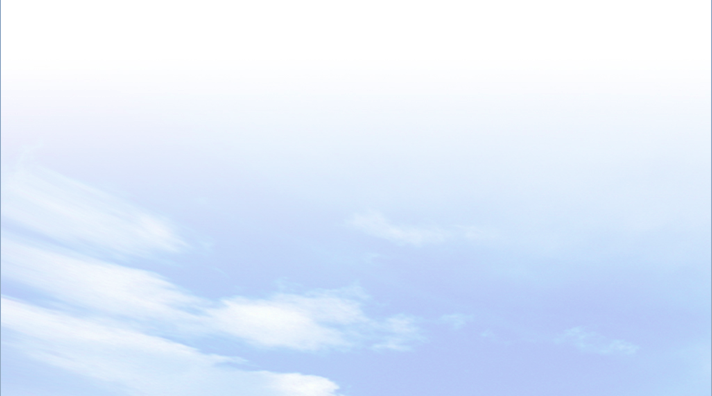 MỘT SỐ PHÉP TÍNH TOÁN
 - Biên độ nhiệt năm = nhiệt độ tháng cao nhất – nhiệt độ tháng thấp nhất.
- Nhiệt độ trung bình năm = tổng nhiệt độ 12 tháng / 12.
- Tổng lượng mưa trung bình năm = tổng lượng mưa 12 tháng.
BÀI 7
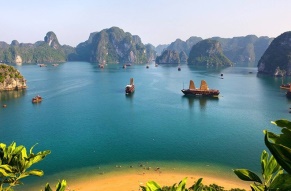 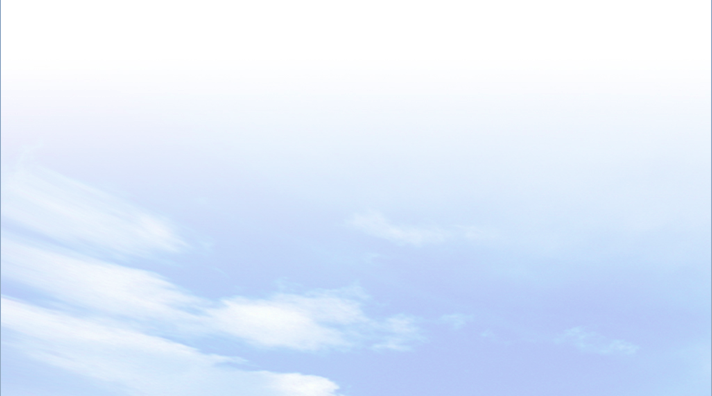 2
PHÂN TÍCH BIỂU ĐỒ KHÍ HẬU
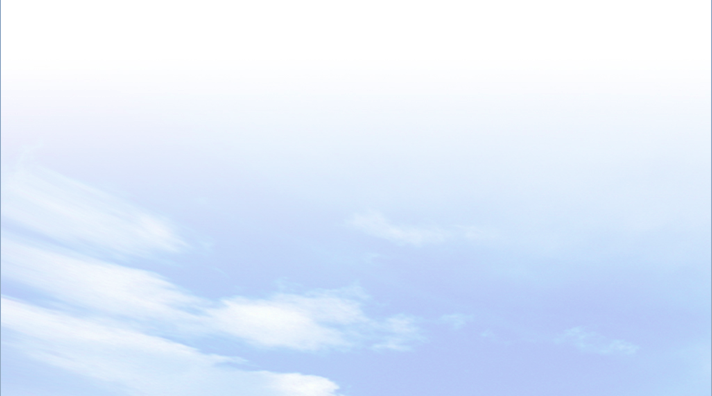 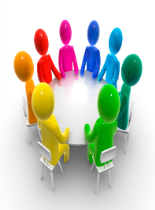 1
BÀI 7
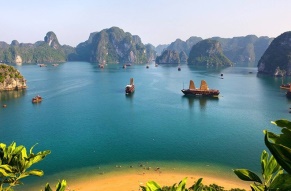 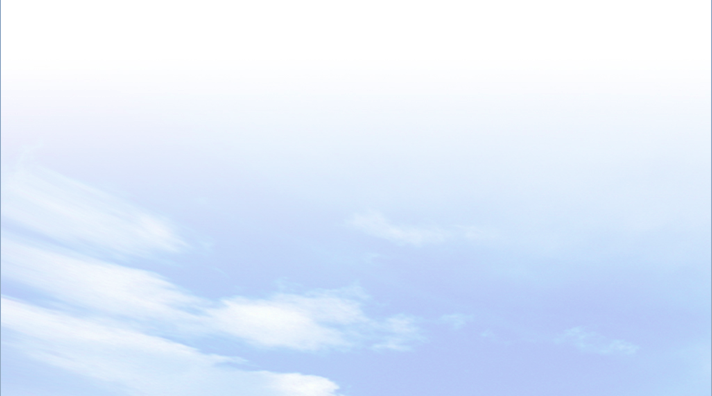 2
PHÂN TÍCH BIỂU ĐỒ KHÍ HẬU
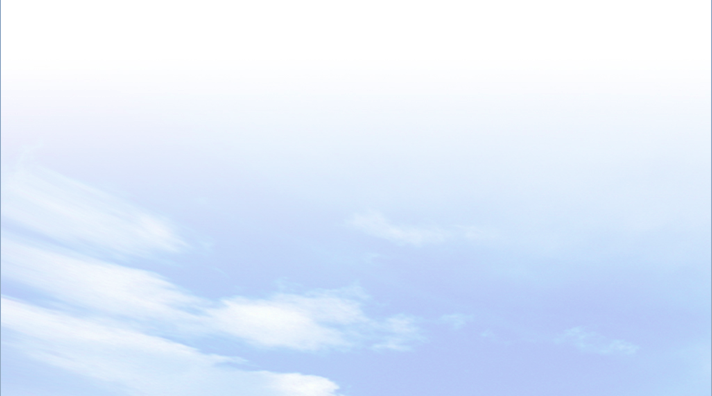 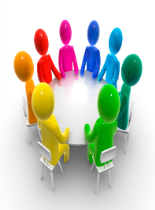 5
BÀI 5
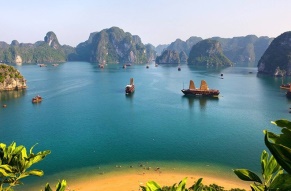 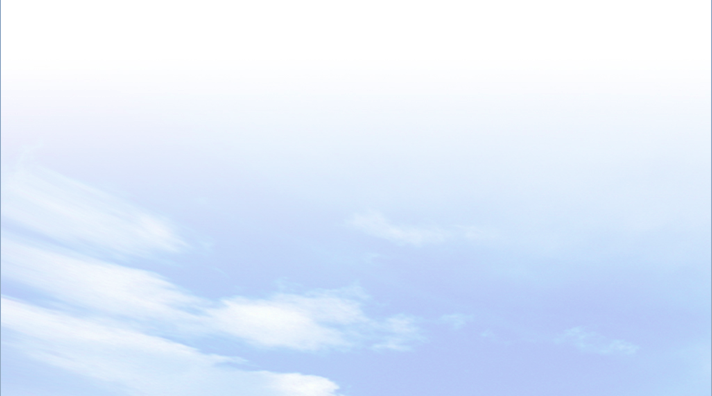 2
NHẬN XÉT BIỂU ĐỒ KHÍ HẬU
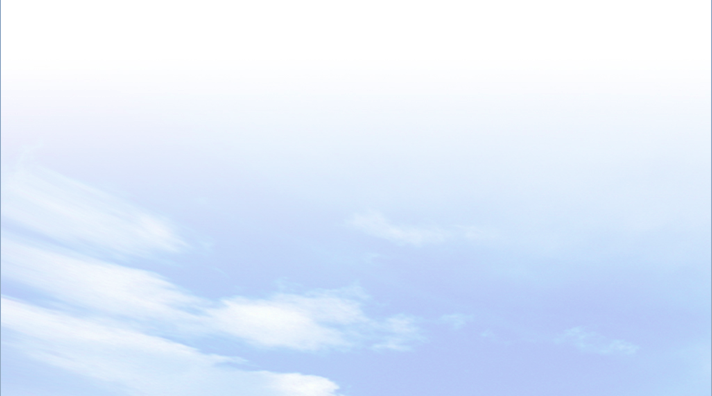 * Về nhiệt độ:
 - Biên độ nhiệt năm là 2,90C.
 - Nhiệt độ trung bình năm là 28,10C.
* Về lượng mưa: 
 - Thời gian mùa mưa: Tháng 5, 6, 7, 8, 9, 10, 11
- Lượng mưa trung bình năm là 1963,6mm.
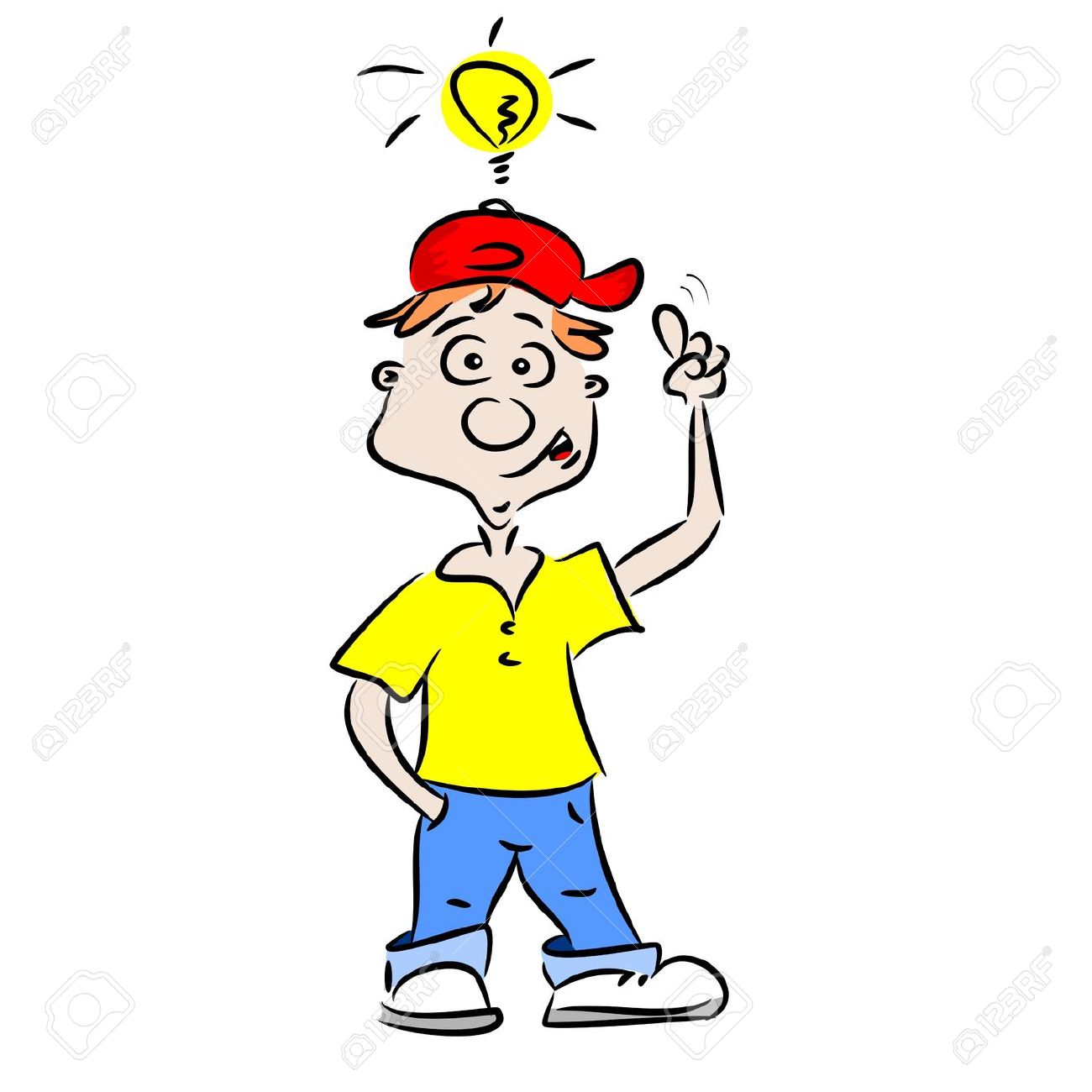 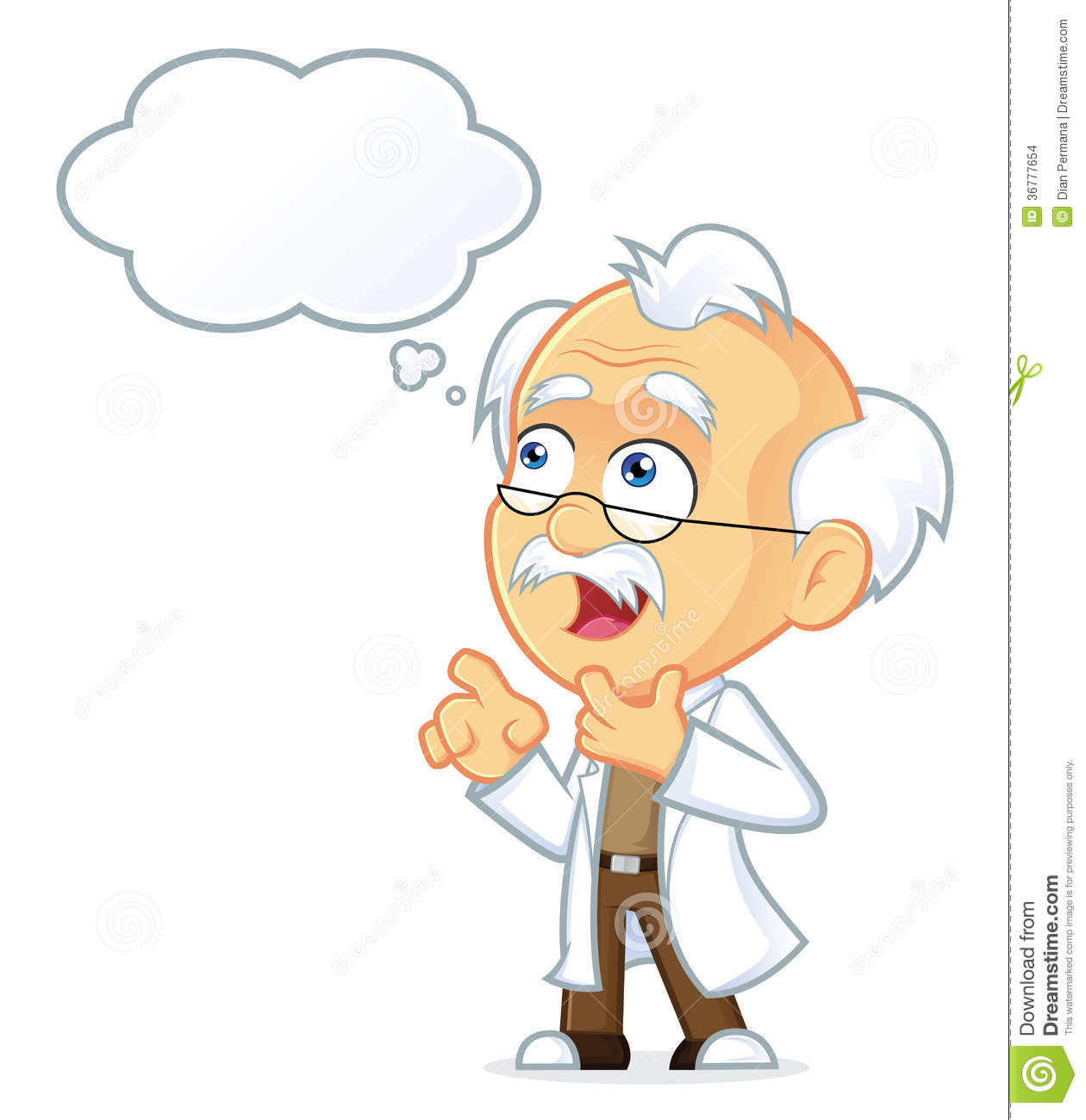